Figure 1 Migration of lymphocytes and monocytes into cellulose nitrate. Cells were pretreated with various ...
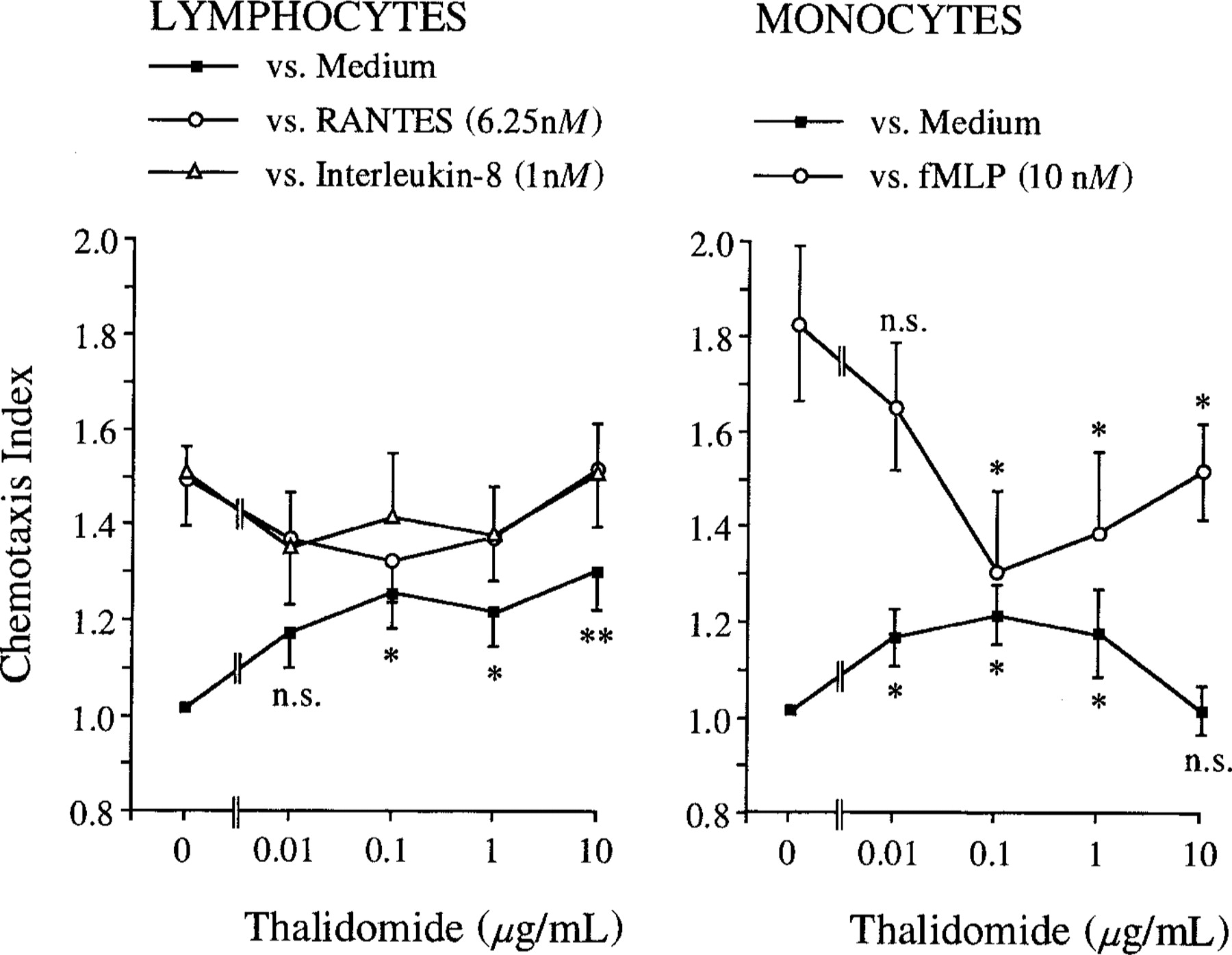 J Infect Dis, Volume 180, Issue 1, July 1999, Pages 216–219, https://doi.org/10.1086/314842
The content of this slide may be subject to copyright: please see the slide notes for details.
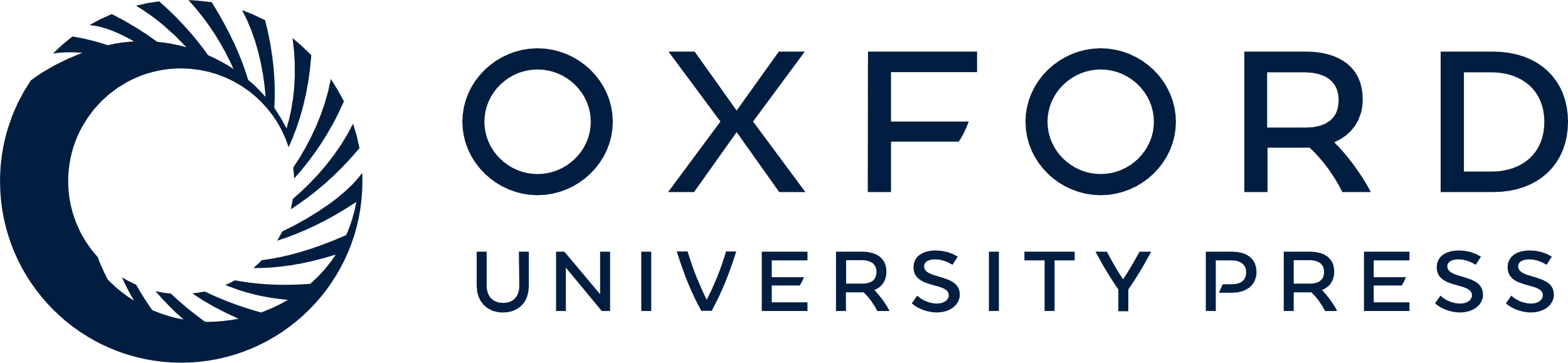 [Speaker Notes: Figure 1 Migration of lymphocytes and monocytes into cellulose nitrate. Cells were pretreated with various concentrations of thalidomide or vehicle for 30 min. Migration depth was quantified microscopically. Data are mean ± SE of chemotaxis index (ratio of directed divided by undirected migration): n = 5 for lymphocytes; n = 6 for monocytes. Statistical analysis: Mann-Whitney U test after Kruskal Wallis analysis of variance; * P < .05; ** P < .01; n.s., not significant.


Unless provided in the caption above, the following copyright applies to the content of this slide: © 1999 by the Infectious Diseases Society of America]
Table 1 Effects of thalidomide (THD) and bisindolylmaleimide on a purified enzyme preparation of protein kinase C ...
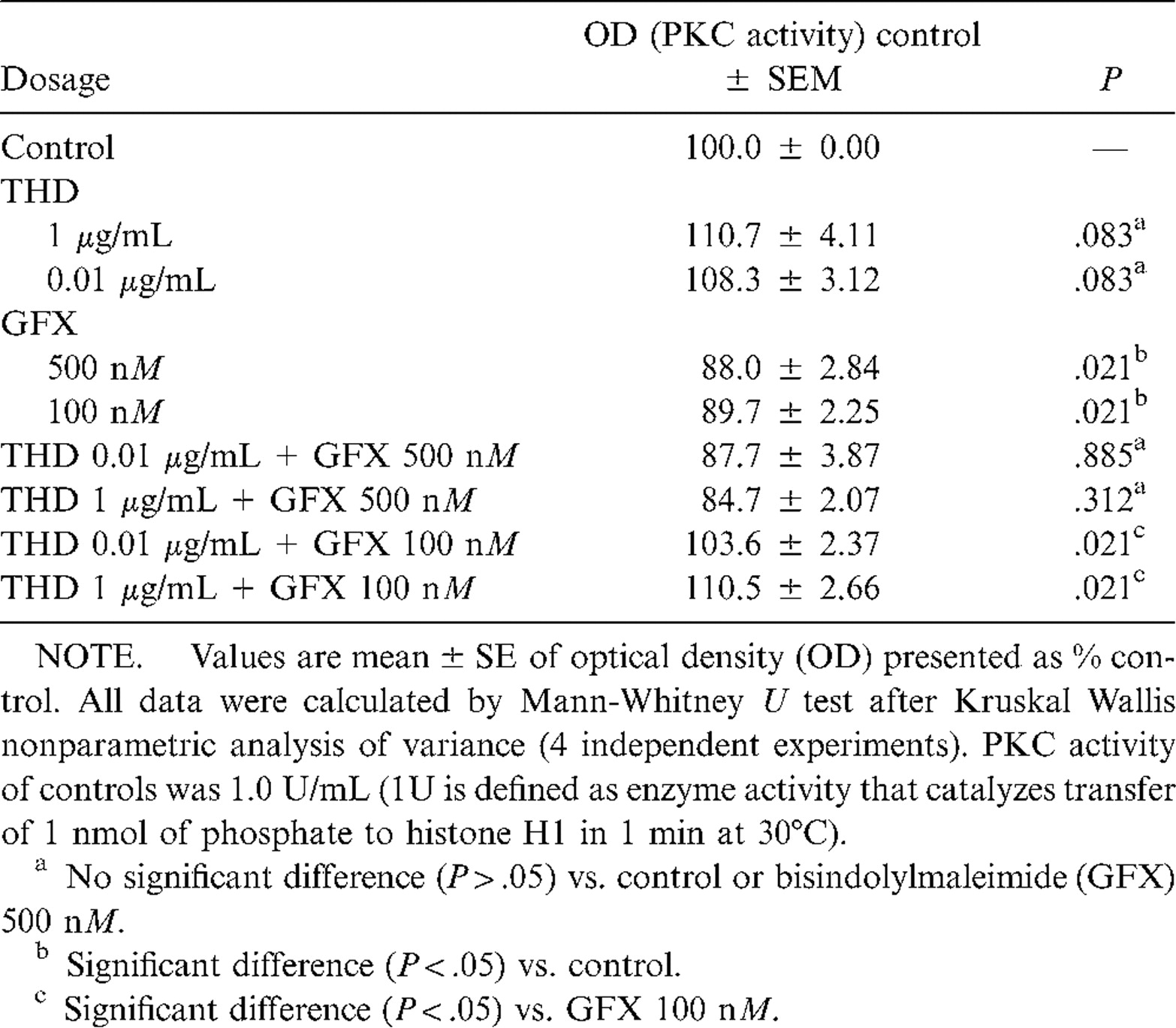 J Infect Dis, Volume 180, Issue 1, July 1999, Pages 216–219, https://doi.org/10.1086/314842
The content of this slide may be subject to copyright: please see the slide notes for details.
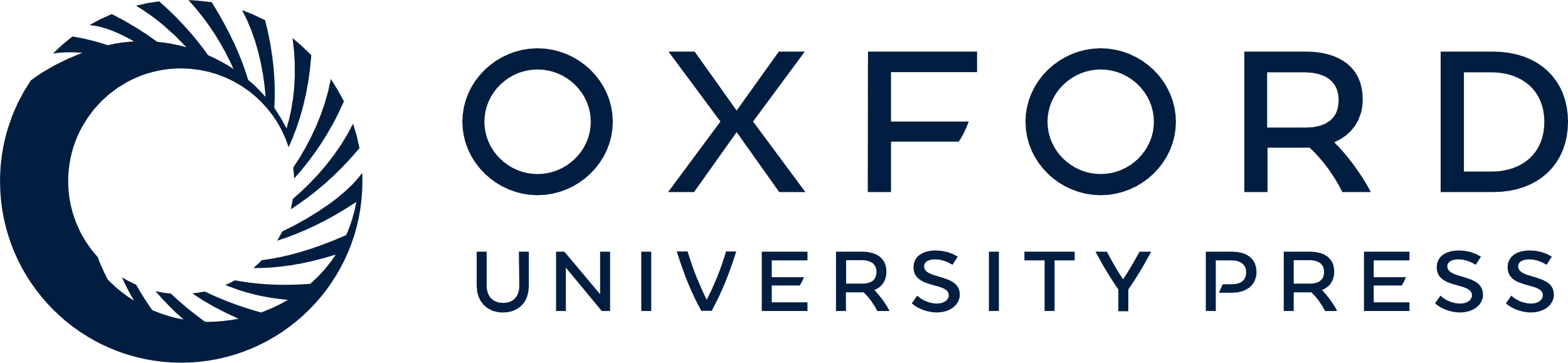 [Speaker Notes: Table 1 Effects of thalidomide (THD) and bisindolylmaleimide on a purified enzyme preparation of protein kinase C (PKC).


Unless provided in the caption above, the following copyright applies to the content of this slide: © 1999 by the Infectious Diseases Society of America]